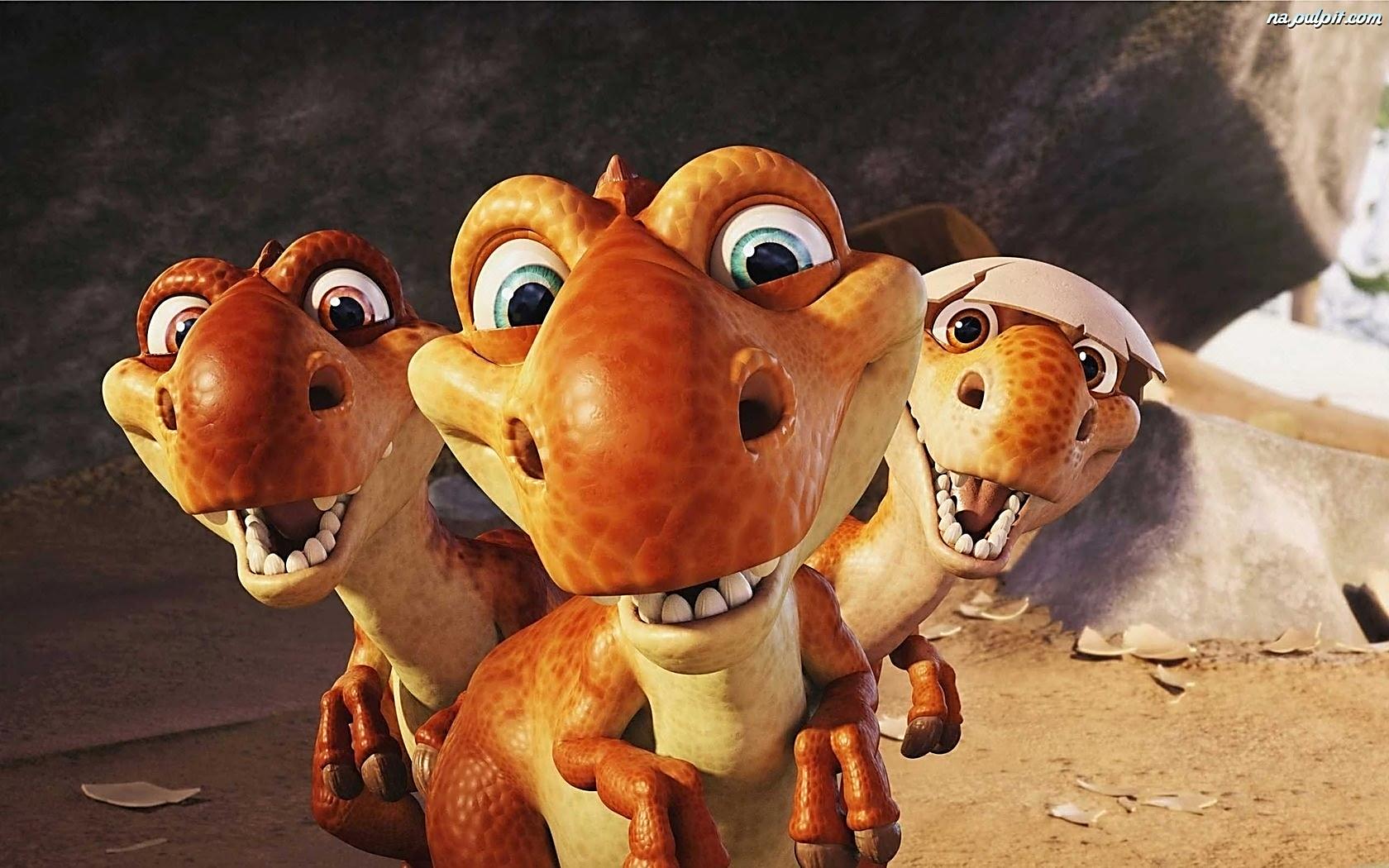 Potomkowie dinozaurów, czyli zwierzęta, które spotkasz na wsi
[Speaker Notes: http://ksow.pl/uploads/tx_library/files/01_Wprowadzenie_do_zagadnie%C5%84_edukacji_w_gospodarstwie_rolnym.pdf
http://geografia.opracowania.pl/ch%C3%B3w_zwierz%C4%85t_gospodarskich_na_%C5%9Bwiecie/
http://www.tractoor.pl/produkcja-zwierzca/rasy-zwierzt-gospodarkich/rasy-byda.html]
NASUTOCERATOPS TITUSI A  KROWA
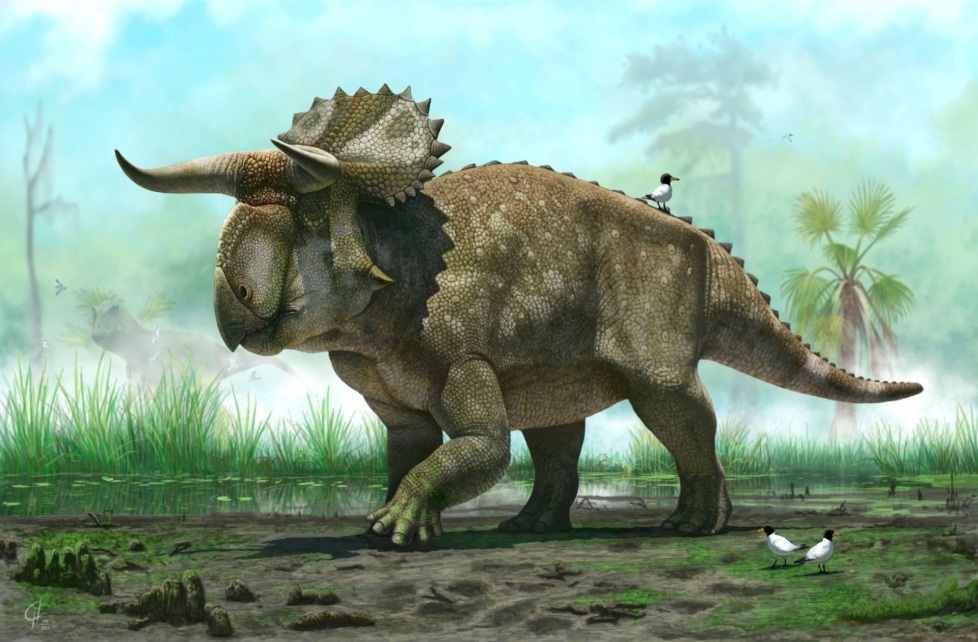 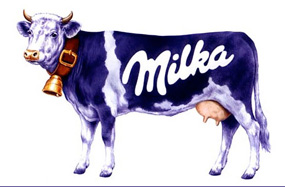 RASY BYDŁA
Highland
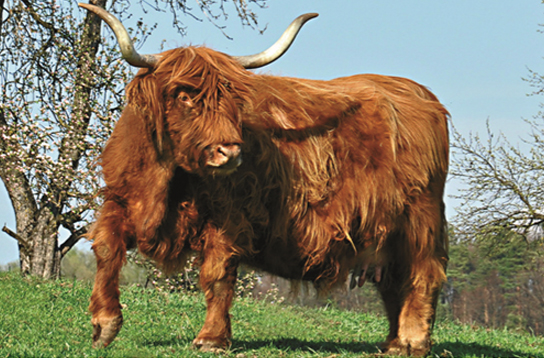 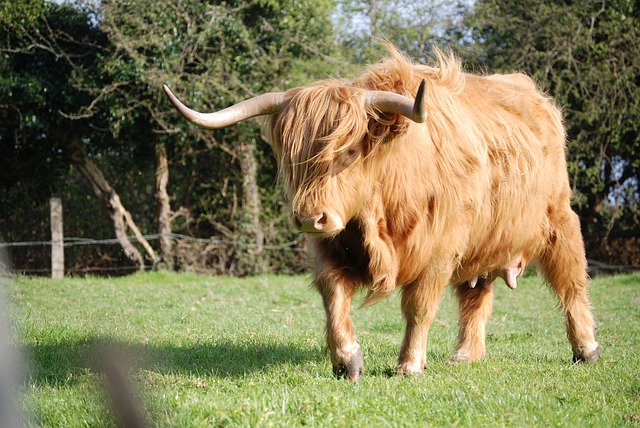 Byk Diamond-jednorożec z Brazylii
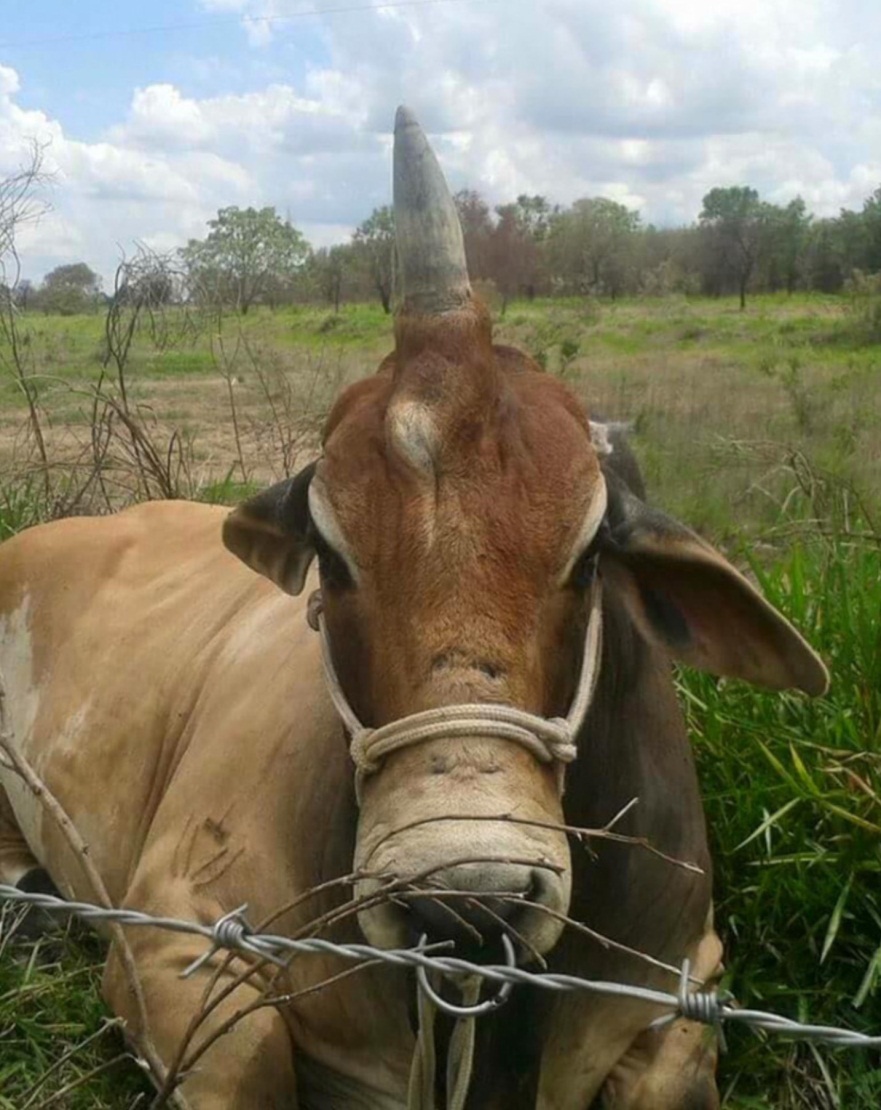 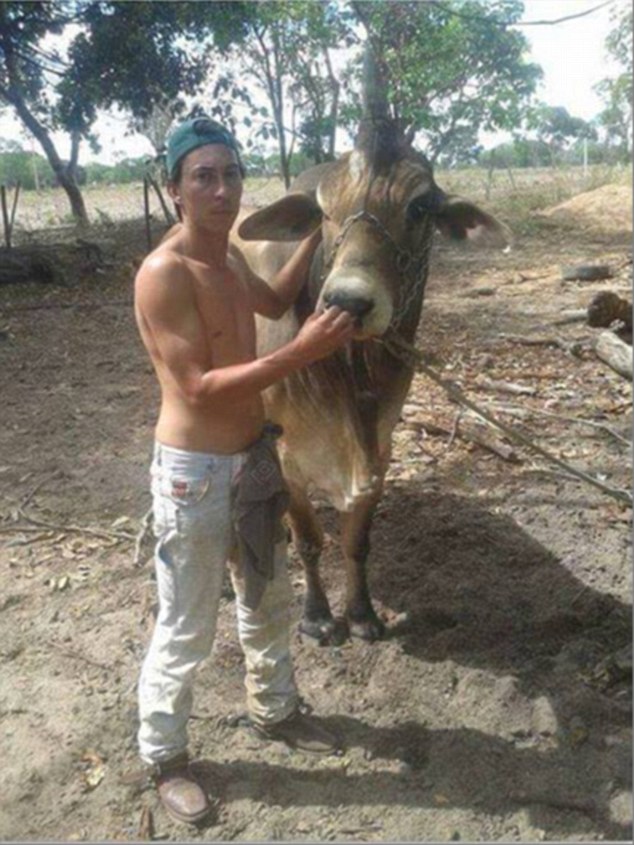 EOHIPPUS A KOŃ
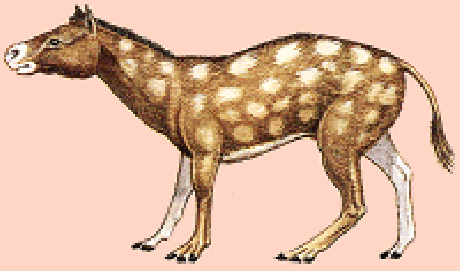 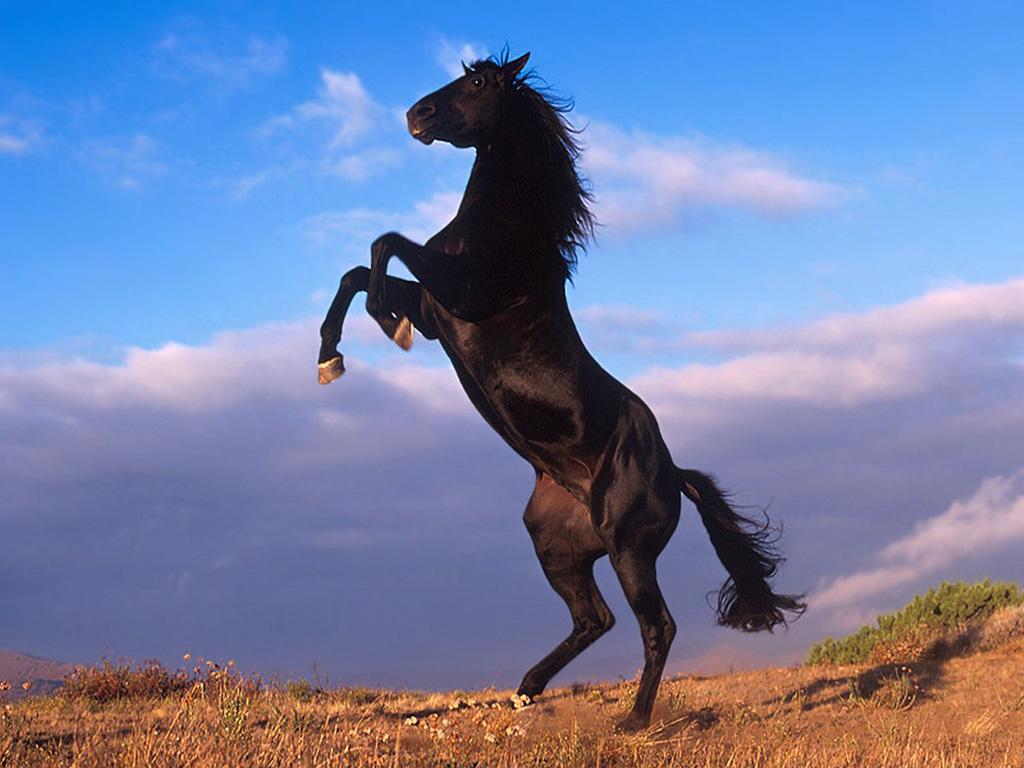 TYRANNOSAURUS REX A KURA
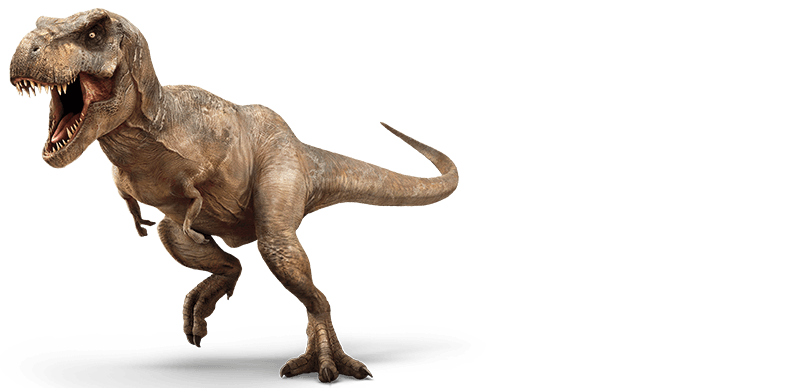 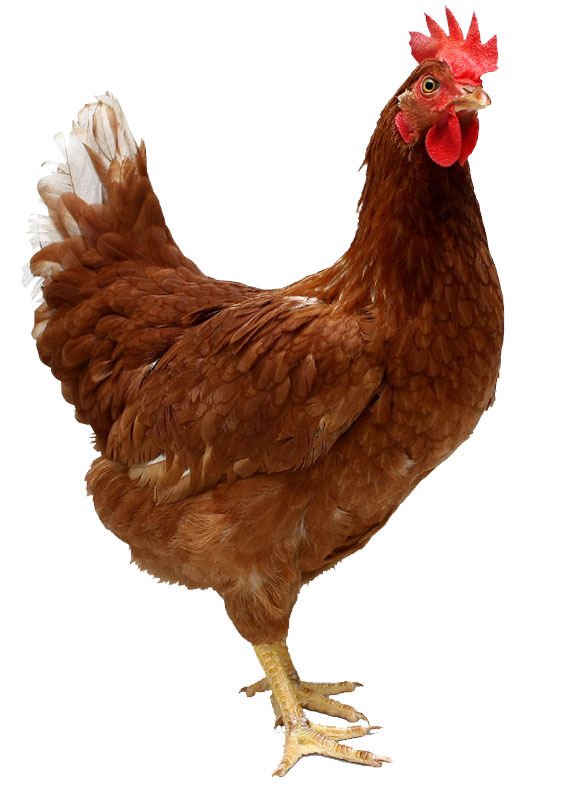 Kura
Jedwabista
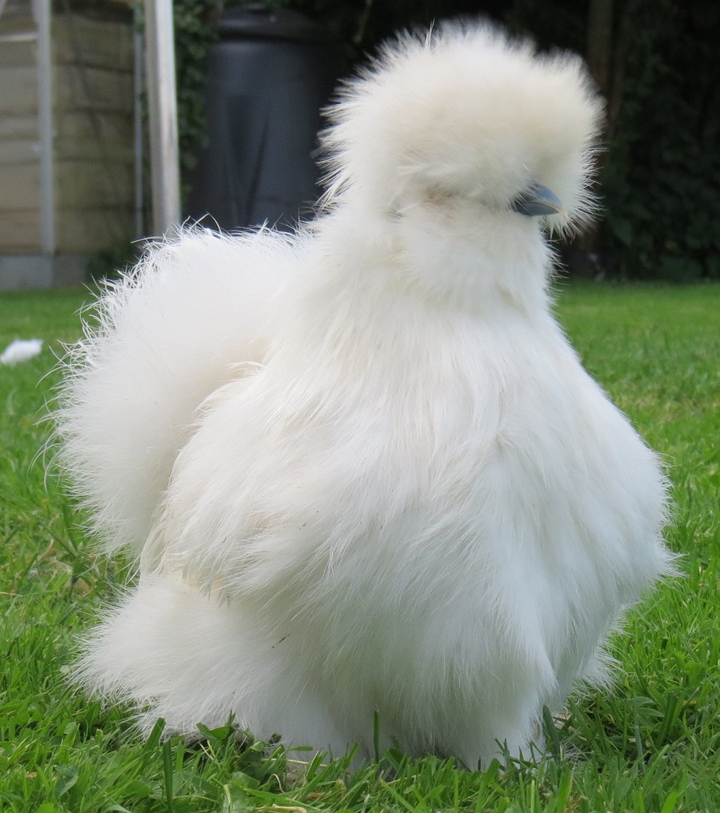 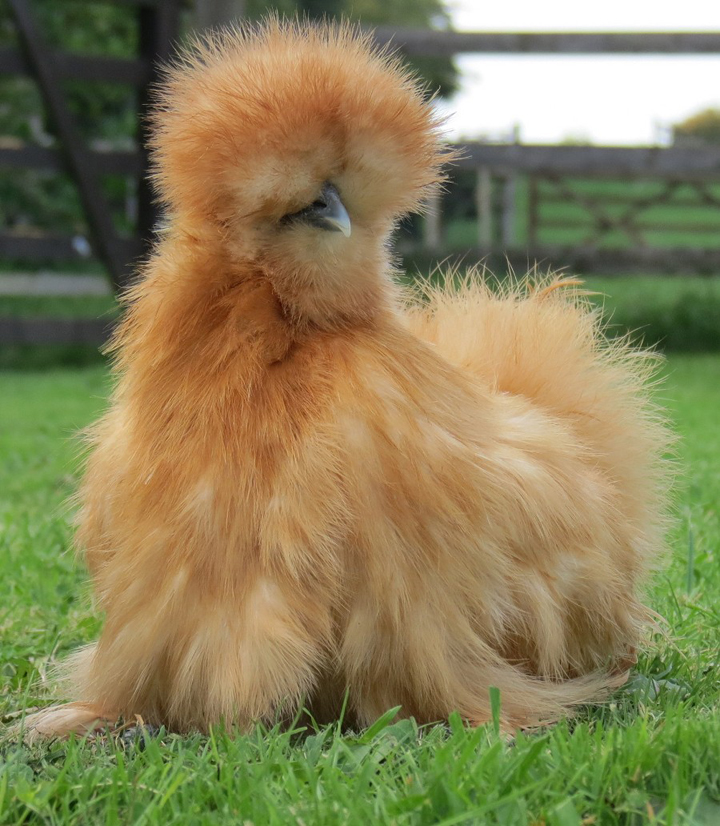